Video 6 (Topic 2.2.3):Annuities II
FIN 614: Financial Management

Larry Schrenk, Instructor
Topics
Payment, Interest Rate and Time Problems
Growing Annuities
Five Factor Annuities
Annuities Due
Decision Flow Chart
Payment, Interest Rate and Time Problems
Annuities have three variables:

Payment (PMT)

Interest Rate (I%)

Periods/Time (N)

PV and FV Versions
Payment Problems
Present Value: What it the payment on a loan?


Future Value: How much do you need to save per period to achieve an investment goal?
PV Payment Problem
Payments on a Loan:

If I borrow at $1,000 at 11% for 5 years, what are my monthly payments? 

This is a question of calculating the cash flows of a PV annuity.

N = 5; I% = 11; PV = -1,000; PMT = 270.57; FV = 0
FV Payment Problem
Savings Problem:

If I want to have $100,000 in 5 years, how much do I have to save per year if my return is 11%?

This is a question of calculating the cash flows of a FV annuity.

N = 5; I% = 11; PV = 0; PMT = 16,057.03; FV = -100,000
Interest Rate Problems
Present Value: What it the interest rate on a loan?


Future Value: What return do you need to achieve an investment goal?
PV Interest Rate Problem
Interest Rate on a Loan

If I borrow at $1,000 for 5 years and repay it $250 per year, what is the interest rate? 

This is a question of calculating the interest on a loan.

N = 5; I% = 7.93%; PV = 1,000; PMT = -250; FV = 0
FV Interest Rate Problem
Return on an Investment

If I want to have $1,000 in 5 years and can save $150 per year, what return do I need? 

This a is a question of calculating the return on an investment.

N = 5; I% = 14.43%; PV = 0; PMT = -150; FV = 1,000
Time Problems
Present Value: How long will it take to repay a loan?


Future Value: How long will it take to save a certain amount?
PV Time Problem
Length of a Loan

If I borrow at $1,000 at 11%, and I want to make annual payments of $350, how long will it take me to repay the loan?

This is a question of how long it will take to repay a loan.

N = 3.62; I% =11; PV = -1,000; PMT = 350; FV = 0
3.62 years
FV Time Problem
Investment Time Horizon

I need $1,000 and can save $150 per year. If I receive a return of 11%, how long will it take me to reach $1,000?

This is a question of how long it will take to reach an investment goal.

N = 5.27; I% =11; PV = 0; PMT = 150; FV = -1,000
5.27 years
Growing Annuity
Five Factor Annuities
So Far only four factors:
N, I%, PV, PMT	or
N, I%, PMT, FV
Either PV or FV was 0

Five Factor Annuities:
Use All Five Factors
N, I%, PV, PMT, FV
Have non-zero PV and FV
Example: Five Factor Annuities
I will put $100 per year in an account that has a return of 8%. How much will I have in that account in 6 years if the account already has balance of $1,500?

N = 6; I% = 8; PV = -1500; PMT = -100; FV = 3,113.90

Note the Negatives: 
PV and PMT are inflows → negative 
FV is outflow → positive
Annuities Due
An annuity due is an annuity that begins this period, not next.
All payment are shifted one period earlier.
The first payment occurs now.

Calculation Adjustment
Change the payment timing line (last line) to BEGIN (instead of END)
PMT: END BEGIN
Annuity Due Problem
What is the value of a 5 year annual, annuity due of $500 (r = 4%)?

N = 5; I/Y = 4; PV = 2,314.95; PMT = -500; FV = 0
PMT: END BEGIN

In every other way, the annuity due is calculated in the same way as the regular annuity.
Decision Flow Chart
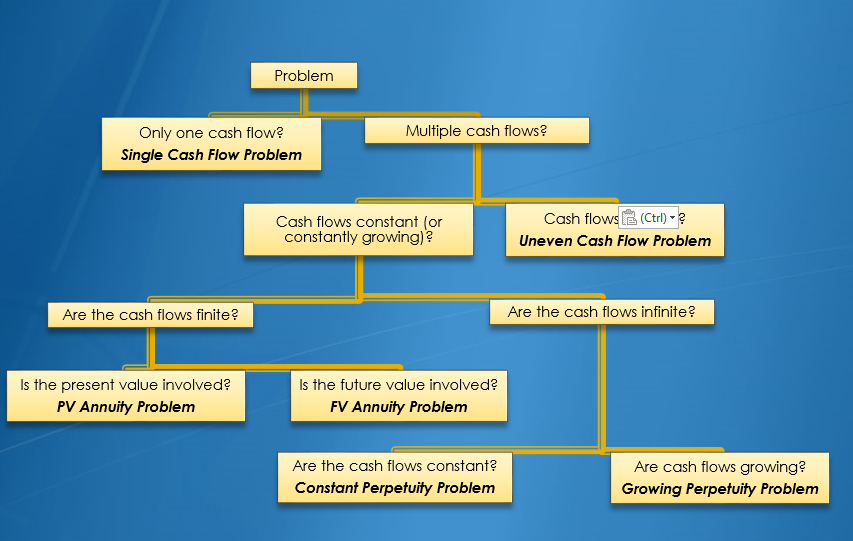 Video 6 (Topic 2.2.3):Annuities II
FIN 614: Financial Management

Larry Schrenk, Instructor